ВРЕДНЫЕ СОВЕТЫ
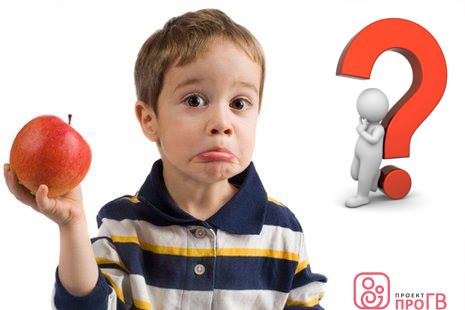 Команда кафедры детских болезней
Если быстро утомились,
 и кружиться голова, 
Шум в ушах, сердцебиенье,
 И в глазах совсем темно
Вы в больницу не ходите!
Вы лежите и терпите!
 И совсем не беспокойтесь
 Ведь, авось, само пройдет.
Побледнели кожа, ногти, 
 И одышка началась…
.
Запускайте! Да подольше!
Пусть совсем вам поплохеет!
Ведь лечить тяжелый случай 
Интереснее врачам.
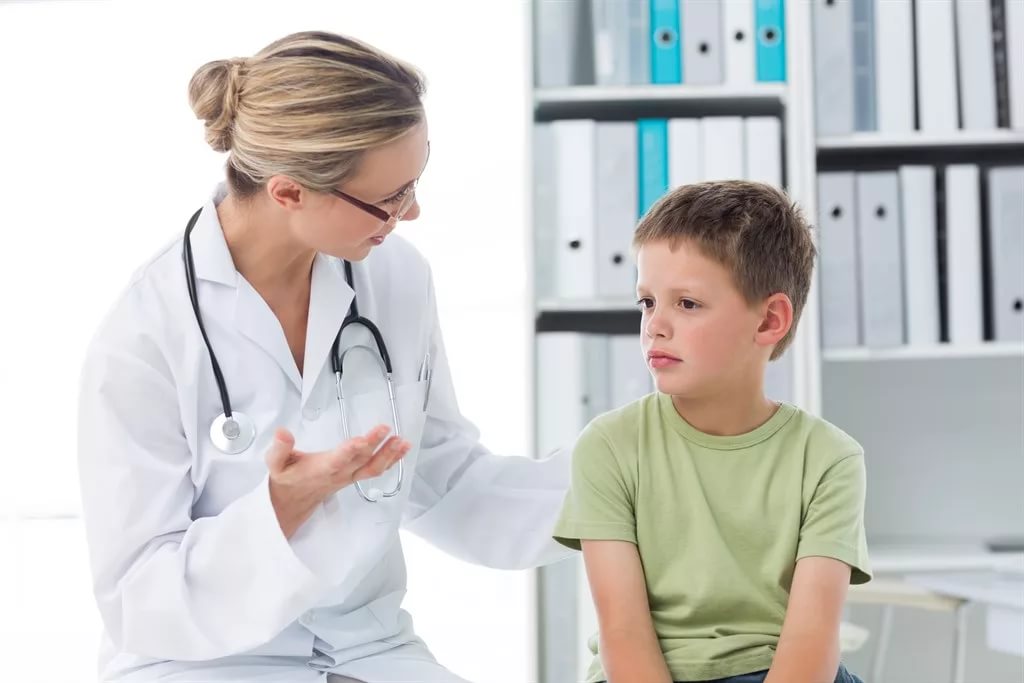 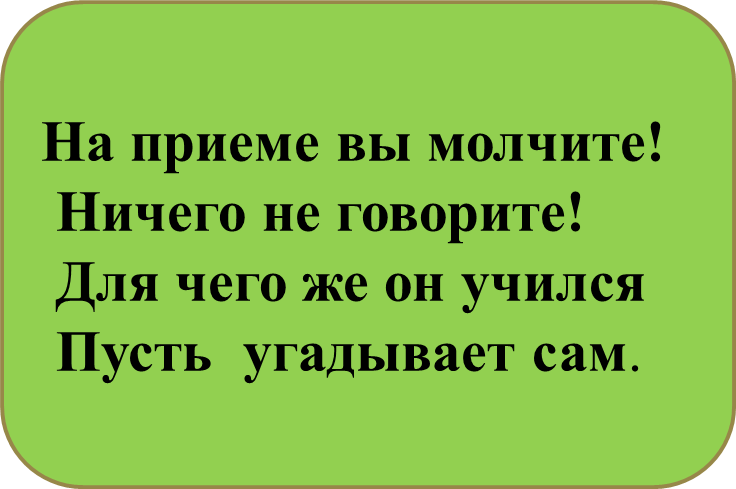 Если, все - таки решили в поликлинику идти,Чтобы врач нашел  причину И леченье предложил.
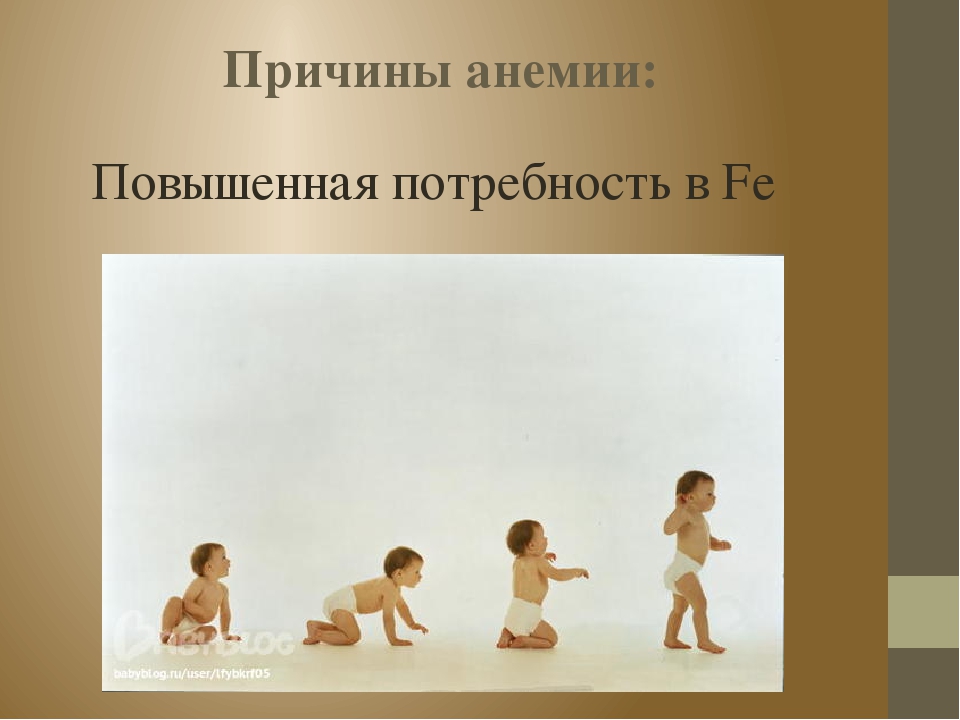 Если есть у вас болезни, 
Кровь идет, живот болит
Или быстро в рост пустились-
То железо дефицит
 Заподозрит умный доктор.
И отправит кровь сдавать.
.
Не ходите! Не спешите!
Пальцы, вены берегите,
Ведь анализ сдать не просто,
Долго будет заживать
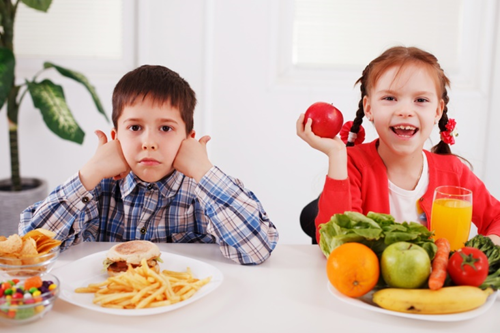 Доктор выписал леченье,
В рационе измененья, 
Больше вам сказал гулять
 И Железо применять -
Вы режим свой не меняйте!
Согласитесь, покивайте,
Но домой придя с приема
Вы оставьте все как есть!
Дефицит не восполняйте!
 Анемию не лечите
Ведь болеть куда приятней
 Можно в школу не ходить.
За диетой не следите, 
 Все равно она не лечит
 Без таблеток не поможет
Так зачем же соблюдать?
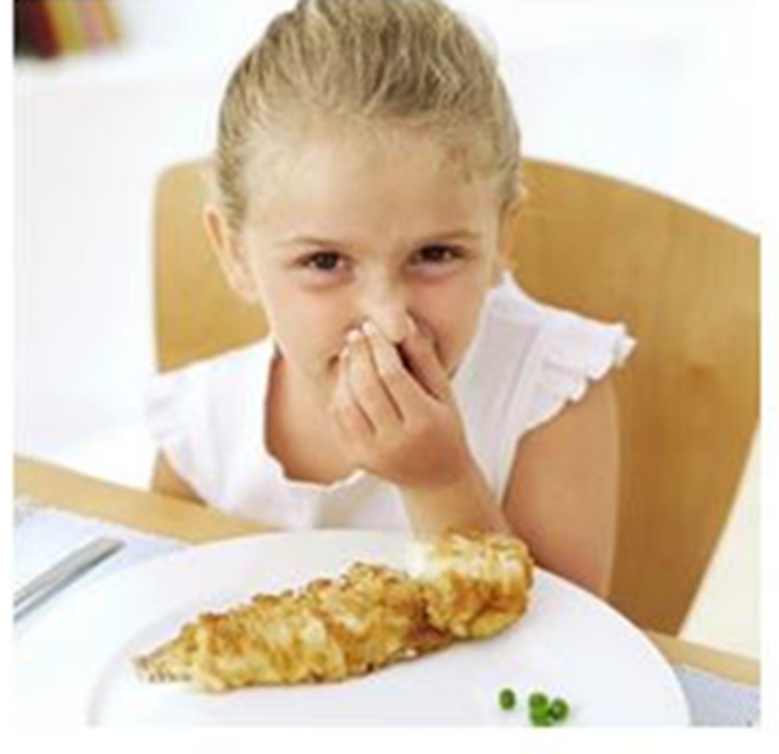 Ни за что не ешьте мясо!!!
 Никогда не ешьте печень!!!
 Препараты все с железом
Запивайте молоком!
Дозы вы не соблюдайте
5 таблеток,  30 капель…
Разницы особой  нету
Как и сколько применять!
.
Курс леченья сократите,
 Но врачу не говорите!
Ведь леченье можно бросить, 
Раз симптомы все прошли
Доктор вам укажет каждый
Запасать железо важно!
Поупрямься и поспорь!
Но советы докторов выполняй беспрекословно!
 И тогда сказать ты сможешь :
«Вам, спасибо.  Я -Здоров!»